Прощай, начальная школа!
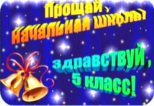 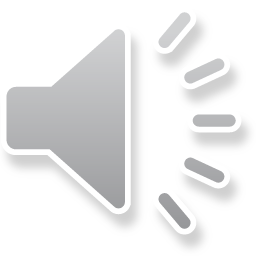 Первый раз в первый класс
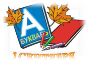 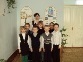 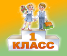 Интересно и увлекательно!
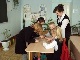 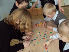 Всем классом собираем пазлы
На уроке обучения грамоте
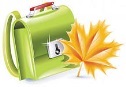 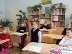 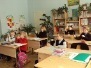 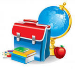 В мире интересного
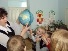 Знакомство с материками
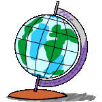 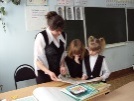 Изучаем животных Африки
Мы стали на год взрослее
                  2 класс
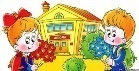 Наши таланты
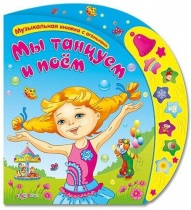 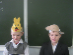 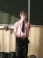 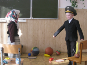 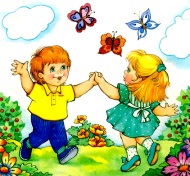 На уроке чтения во втором классе.
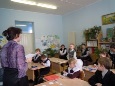 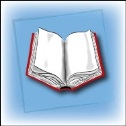 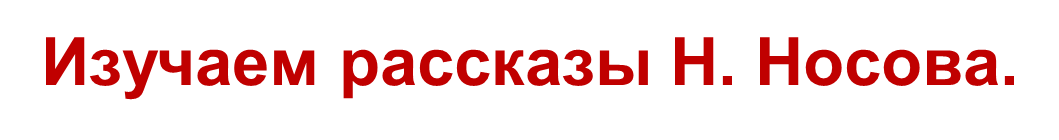 Вспоминаем произведения К. Чуковского
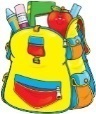 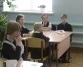 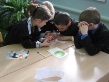 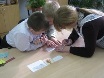 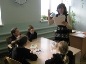 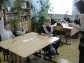 Дружно переходим
 в 3 класс
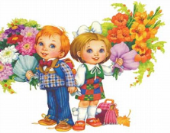 Внеклассное мероприятиепо правилам дорожного движения
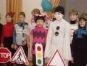 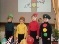 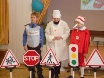 Урок чтения. Сегодня мы узнали кто такие листопаднички
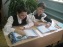 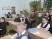 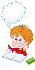 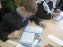 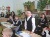 4 класс
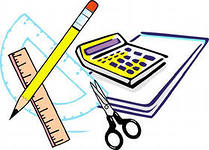 Последний год в начальной школе
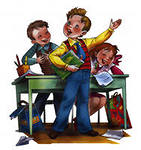 Лыжня Татарстана. В ожидании старта.
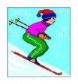 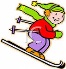 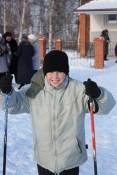 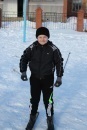 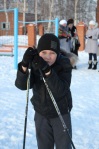 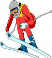 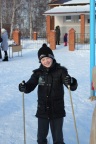 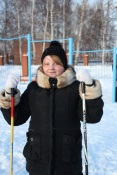 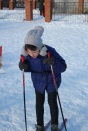 Мы первые!
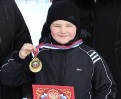 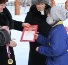 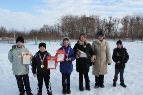 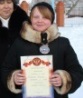 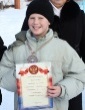 На пикнике
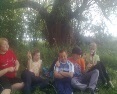 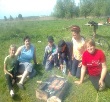 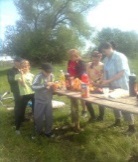 Отдыхаем в тени деревьев
Около костра
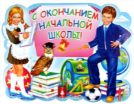